Cours 4: NP-complétude: suite. Autres
complexités
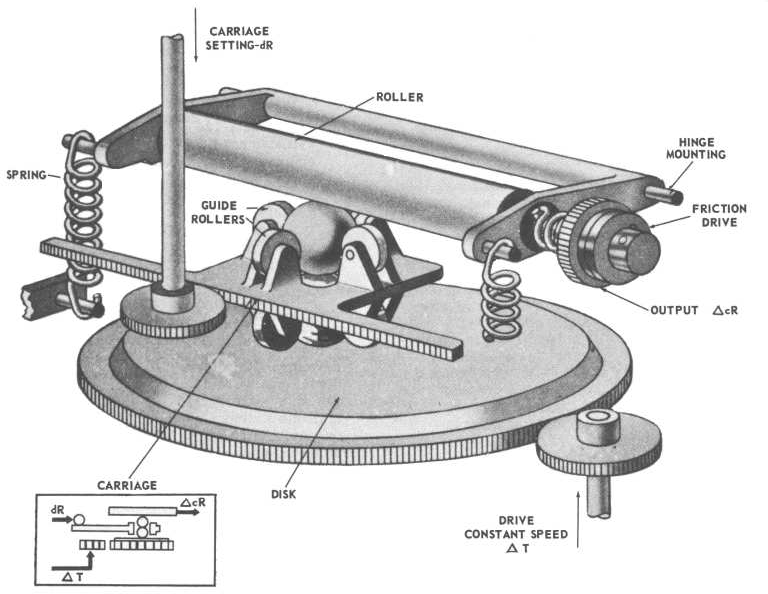 ‹#›
Au menu
Compléments sur la NP-complétude
Gérer la NP-complétude  Au delà de P et NP  Problèmes complets  D’autres complexités

Le grand tout
‹#›
Plus précisément
Compléments sur la NP-complétude  Non-déterminisme
Théorème de Cook-Levin
Preuve du théorème de Cook-Levin  Décision vs Construction
‹#›
Machines de Turing non-déterministes
Le concept de machine de Turing non-déterministe est une  variante de la notion de machine de Turing :
) la définition d’une machine de Turing non-déterministe est
exactement comme celle de la notion de machine de Turing  (déterministe) sauf sur un point :
δ n’est plus une fonction (possiblement partielle) de Q × Γ
dans Q × Γ × {←, →}, mais une relation de la forme
δ ⊂ (Q × Γ) × (Q × Γ × {←, →}).
. . .
. . .
q

En d’autres termes, pour un état et une lettre lue en face  de la tête de lecture donnée, δ ne définit pas un seul triplet  de Q × Γ × {←, →}, mais un ensemble de triplets.
‹#›
Machines de Turing non-déterministes
Le concept de machine de Turing non-déterministe est une  variante de la notion de machine de Turing :
) la définition d’une machine de Turing non-déterministe est
exactement comme celle de la notion de machine de Turing  (déterministe) sauf sur un point :
δ n’est plus une fonction (possiblement partielle) de Q × Γ
dans Q × Γ × {←, →}, mais une relation de la forme
δ ⊂ (Q × Γ) × (Q × Γ × {←, →}).
. . .
. . .
q
En d’autres termes, pour un état et une lettre lue en face  de la tête de lecture donnée, δ ne définit pas un seul triplet  de Q × Γ × {←, →}, mais un ensemble de triplets.
) Intuitivement, lors d’une exécution la machine a la  possibilité de choisir n’importe quel triplet.
4
On peut passer de la configuration C à la configuration successeur Cj  si et seulement si on peut passer de C à Cj (ce que nous notons C ► Cj) avec les définitions du cours 5, mais en remplaçant δ(q, a) = (qj, aj, mj) par
((q, a), (qj, aj, mj)) ∈ δ.
La différence est qu’une machine de Turing
non-déterministe n’a pas une exécution unique sur une  entrée w , mais éventuellement plusieurs :
5
On peut passer de la configuration C à la configuration successeur Cj  si et seulement si on peut passer de C à Cj
(ce que nous notons C ► Cj) avec les définitions du cours 5, mais en remplaçant δ(q, a) = (qj, aj, mj) par
((q, a), (qj, aj, mj)) ∈ δ.
) Les autres définitions sont alors essentiellement  inchangées, et comme pour les machines de Turing  déterministes.

La différence est qu’une machine de Turing
non-déterministe n’a pas une exécution unique sur une  entrée w , mais éventuellement plusieurs :
5
On peut passer de la configuration C à la configuration successeur Cj  si et seulement si on peut passer de C à Cj
(ce que nous notons C ► Cj) avec les définitions du cours 5, mais en remplaçant δ(q, a) = (qj, aj, mj) par
((q, a), (qj, aj, mj)) ∈ δ.
) Les autres définitions sont alors essentiellement  inchangées, et comme pour les machines de Turing  déterministes.

La différence est qu’une machine de Turing
non-déterministe n’a pas une exécution unique sur une  entrée w , mais éventuellement plusieurs :

) en fait, les exécutions de la machine sur un mot w donnent  lieu à un arbre de possibilités (arbre de dérivations), et  l’idée est qu’on accepte un mot si l’une des branches de cet  arbre contient une configuration acceptante.
5
Une façon de voir les exécutions
Exemple :
1/X →
0/X →

1/X →
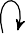 1/X →
B/X ←
q0
q1
q2
q3
start
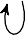 0/X →
Exécutions sur w = 010111 :
q0010111
Xq010111
XXq00111
XXXq0111
XXXXq011
XXXXXq01
XXXXXXq0
XXq10111
XXXXq111
XXXXXq11
XXXXXXq1
XXXq2111
XXXXXq21	XXXXXXq2	XXXXXq3 X
On accepte un mot si et seulement s’il y a une exécution  sur ce mot partant de l’état initial qui termine en un état  accepteur.
6
Du point de vue de la calculabilité
Théorème. Une machine de Turing non-déterministe peut  être simulée par une machine de Turing déterministe :

) un langage L est accepté par une machine de Turing
non-déterministe si et seulement si il est accepté par une  machine de Turing (déterministe).
7
Du point de vue de la calculabilité
Théorème. Une machine de Turing non-déterministe peut  être simulée par une machine de Turing déterministe :

) un langage L est accepté par une machine de Turing
non-déterministe si et seulement si il est accepté par une  machine de Turing (déterministe).


Du point de vue de la calculabilité, les machines de Turing  non-déterministes ne sont donc qu’un modèle de plus  vérifiant la thèse de Church.
7
Illustration graphique de la démonstration :
Soit r le degré de non-déterminisme de la machine :
r = maxq∈Q,a∈Γ|{((q, a), (qj, aj, m)) ∈ δ}|.
ruban 1
. . .
. . .
B
B
w = w1w2 · · · wn
B
B
ruban 2
. . .
B
B
⟨t ⟩
B
B
. . .
ruban 3
. . .
B
B
d1#d2# · · · #dt
B
B
. . .
q

Pour simuler la machine non-déterministe M, faire :  pour t = 1, 2, · · ·
)   pour d1, d2, · · ·  , dt  ∈ {1, 2, · · ·  , r }, où
Simuler t étapes de la machine non déterministe sur l’entrée
w en fixant les choix non-déterministes selon d1, d2, · · · , dt .
Si cette simulation accepte alors accepter et terminer.
8
Démonstration formelle :
) la relation de transition de la machine non déterministe M
est nécessairement de degré de non determinisme
borné : c’est-à-dire, le nombre
r = maxq∈Q,a∈Γ|{((q, a), (q′, a′, m)) ∈ δ}|
est fini (|.| désigne le cardinal).
) Supposons que pour chaque paire (q, a) on numérote les  choix parmi la relation de transition de la machine non  déterministe M de 1 à (au plus) r :
Pour décrire les choix non déterministes effectués dans un
calcul jusqu’au temps t , il suffit de donner une suite
d1, d2, · · · , dt de t nombres entre 1 et (au plus) r .
) On peut alors construire une machine de Turing  (déterministe) qui simule la machine M de la façon  suivante :
pour t = 1, 2, · · · , elle énumère toutes les suites
d1, d2, · · · , dt de longueur t d’entiers entre 1 et r .
Pour chacune de ces suites d1, d2, · · · , dt , elle simule t  étapes de la machine M en utilisant les choix donnés par la  suite pour résoudre chaque choix non déterministe de M.
La machine s’arrête dès qu’elle trouve t et une suite telle  que M atteint une configuration acceptante.
9
Mesurer la complexité ?
On dit que la machine accepte w en temps t si t est le  minimum du nombre d’étapes que la machine utilise sur w  sur chacune des branches de son arbre de dérivations.
q0010111
Xq010111
XXq00111	XXXq0111	XXXXq011	XXXXXq01	XXXXXXq0
XXq10111
XXXXq111	XXXXXq11	XXXXXXq1
XXXq2111
XXXXXq21	XXXXXXq2	XXXXXq3 X
10
Vers la classe NP
Soit t : N → N une fonction.
On note NTIME(t(n)) pour la classe des problèmes  (langages) décidés par une machine de Turing
non-déterministe en temps O(t (n)), où n est la taille de
l’entrée.
11
Vers la classe NP
Soit t : N → N une fonction.
On note NTIME(t(n)) pour la classe des problèmes  (langages) décidés par une machine de Turing
non-déterministe en temps O(t (n)), où n est la taille de
l’entrée.

) Si on préfère, L ∈ NTIME(t(n)) s’il y a une machine de  Turing M non-déterministe telle que

M décide L :

En un temps en O(t (n)), où n = |w | est la longueur de w :
11
Vers la classe NP
Soit t : N → N une fonction.
On note NTIME(t(n)) pour la classe des problèmes  (langages) décidés par une machine de Turing
non-déterministe en temps O(t (n)), où n est la taille de
l’entrée.

) Si on préfère, L ∈ NTIME(t(n)) s’il y a une machine de  Turing M non-déterministe telle que

M décide L :  pour tout mot w ,
si w ∈ L alors M possède un calcul acceptant sur w ;  si w /∈ L alors tous les calculs de M sont refusants ;
En un temps en O(t (n)), où n = |w | est la longueur de w :
11
Vers la classe NP
Soit t : N → N une fonction.
On note NTIME(t(n)) pour la classe des problèmes  (langages) décidés par une machine de Turing
non-déterministe en temps O(t (n)), où n est la taille de
l’entrée.

) Si on préfère, L ∈ NTIME(t(n)) s’il y a une machine de  Turing M non-déterministe telle que

M décide L :

En un temps en O(t (n)), où n = |w | est la longueur de w : il  y a des entiers n0 et c tels que pour tout mot w avec |w | ≥ n0  si w ∈ L alors M possède un calcul acceptant sur w en  moins de c ∗ t (n) étapes ;
si w /∈ L alors tous les calculs de M refusent en moins de
c ∗ t (n) étapes.
11
NP = Temps polynomial non-déterministe
Théorème. Un problème est dans NP si et seulement s’il  est décidé par une machine de Turing non déterministe en  temps polynomial.
12
NP = Temps polynomial non-déterministe
Théorème. Un problème est dans NP si et seulement s’il  est décidé par une machine de Turing non déterministe en  temps polynomial.

Autrement dit :
[
k
NP =	NTIME
(n ).
k ∈N
12
NP = Temps polynomial non-déterministe
Théorème. Un problème est dans NP si et seulement s’il  est décidé par une machine de Turing non déterministe en  temps polynomial.

Autrement dit :
[
k
NP =	NTIME
(n ).
k ∈N
Autrement dit,

) la question de savoir si P = NP est la question de savoir si  tout langage accepté par une machine de Turing
non-déterministe en temps polynomial est accepté par une  machine de Turing classique (déterministe) en temps  polynomial.
12
Démonstration :
) Considérons un problème A de NP.

Soit V le vérificateur associé, qui fonctionne en temps  polynomial p(n).
On construit une machine de Turing M non déterministe qui,  sur un mot w , va produire de façon non déterministe un mot  u de longueur p(n) et simuler V sur (w, u) : si V accepte,  alors M accepte. Si V refuse, alors M refuse.

) Réciproquement,

soit A un problème décidé par une machine de Turing non  déterministe M en temps polynomial p(n) de degré de  non-déterminisme r .

Une suite d’entiers de longueur p(n) entre 1 et r est un  certificat valide pour un mot w : étant donné w et un mot u  codant une telle suite, un vérificateur V peut facilement  vérifier en temps polynomial si la machine M accepte w  avec ces choix non déterministes.
13
Plus précisément
Compléments sur la NP-complétude  Non-déterminisme
Théorème de Cook-Levin
Preuve du théorème de Cook-Levin  Décision vs Construction
14
Théorème de Cook-Levin :

) Le problème SAT est NP-complet.
) Le problème 3-SAT est NP-complet.
15
Plus précisément
Compléments sur la NP-complétude  Non-déterminisme
Théorème de Cook-Levin
Preuve du théorème de Cook-Levin  Décision vs Construction
16
Preuve du théorème de Cook-Levin
On ne peut pas utiliser la stratégie habituelle, car nous ne  connaissons encore aucun problème NP-complet.
On revient à la définition de la NP-complétude :
) On a déjà vu que SAT ∈ NP.
) On va montrer que A ≤ SAT pour tout problème A ∈ NP.
Soit A un problème de NP et V un vérificateur associé.
L’idée est de construire une formule propositionnelle
γ = γV,w (u) qui code l’existence d’un calcul accepteur de V
sur (w, u) pour un certificat u (c-à-d. un diagramme  espace-temps acceptant).
En observant que γ = γV,w (u) peut bien s’obtenir par un  algorithme polynomial à partir de w , on aura prouvé le  théorème :

en effet, on aura w ∈ L si et seulement si γV,w (u) ∈ SAT.
17
Par hypothèse, V fonctionne en temps polynomial p(n) en  la taille n de w .
) En ce temps là, V ne peut pas déplacer sa tête de lecture  de plus de p(n) cases vers la droite, ou de p(n) cases vers  la gauche.
) On peut donc se restreindre à considérer un sous-rectangle  de taille (2 ∗ p(n) + 1) × p(n) du diagramme espace-temps  du calcul de V sur (w, u) :
Configuration initiale = (w, u)  Deuxième configuration  Troisième configuration

fenêtre
p(n)
p(n)ème configuration
2 ∗ p(n) + 1
18
Les cases du tableau T [i, j] correspondant au diagramme  espace temps sont des éléments de l’ensemble fini
C = Γ ∪ Q :
)   pour chaque 1 ≤ i ≤ p(n) et 1 ≤ j ≤ 2 ∗ p(n) + 1 et pour  chaque s ∈ C, on définit une variable propositionnelle xi,j,s .
) Si xi,j,s vaut 1, cela signifie que la case T [i, j] du tableau
contient s.
La formule γ est la conjonction de 4 formules
CELL ∧ START ∧ MOVE ∧ HALT.
La formule CELL permet de garantir qu’il y a bien un  symbole et un seul par case.
	  
^	_
^
	  
CELL =
x	∧
(¬xi,j,s  ∨ ¬xi,j,t ) .
i,j,s
1≤i≤p(n),1≤j≤2p(n)+1	s∈C	s,t ∈C,s/=t
Si on note le mot e1e2 · · · em  le mot (w, u), la formule  START permet de garantir que la première ligne  correspond bien à la configuration initiale du calcul de V  sur (w, u).
19
La formule HALT permet de garantir qu’une des lignes  correspond bien à une configuration acceptante
_
HALT =
xi,j,qa .
1≤i≤p(n),1≤j≤2p(n)+1
Enfin la formule MOVE écrit que tous les sous-rectangles  3 × 2 du tableau T sont des fenêtres légales :
MOVE =	^	LEGALi,j ,
1≤i≤p(n),1≤j≤2p(n)+1
où LEGALi,j est une formule propositionnelle qui exprime que le sous-rectangle  3 × 2 à la position i, j est une fenêtre légale :
_
LEGALi,j =
(xi,j−1,a ∧xi,j,b ∧xi,j+1,c ∧xi+1,j−1,d ∧xi+1,j,e ∧xi,j+1,f ),
(a,b,c,d,e,f )∈WINDOW
où WINDOW est l’ensemble des 6-uplets (a, b, c, d, e, f ) tels que
est une fenêtre légale.
20
La formule γ = γV,w (u) conjonction de
CELL ∧ START ∧ MOVE ∧ HALT.
s’obtient bien par un algorithme polynomial à partir de w .  On l’a construit exactement pour que :
) w ∈ A si et seulement si γV,w (u) est satisfiable.

Ce qui prouve bien que

A ≤ SAT,
via la fonction f calculable en temps polynomial qui à w
associe γ = γV,w (u).

Fin de la preuve.
21
Plus précisément
Compléments sur la NP-complétude  Non-déterminisme
Théorème de Cook-Levin
Preuve du théorème de Cook-Levin  Décision vs Construction
22
Décision vs Construction
Nous avons jusque-là parlé uniquement de problèmes de  décision, c’est-à-dire dont la réponse est soit vrai ou soit  faux

) par exemple : “étant donnée une formule F , décider si la  formule F est satisfiable”.

en opposition aux problèmes qui consisteraient à produire  un objet avec une propriété.

) par exemple : “étant donnée une formule F , produire une  affectation des variables qui la satisfait s’il en existe une.”
23
Si P =/	NP, alors aucun des deux problèmes n’admet une
solution en temps polynomial.

) car le premier problème est NP-complet.
) et si l’on sait résoudre le second, alors on sait résoudre le  premier.
Et si P = NP?
24
Si P =/	NP, alors aucun des deux problèmes n’admet une
solution en temps polynomial.

) car le premier problème est NP-complet.
) et si l’on sait résoudre le second, alors on sait résoudre le  premier.
) ATTENTION : ≤ ou ≤m ne comparent que des
problèmes de décision.

Et si P = NP?
24
Si P =/	NP, alors aucun des deux problèmes n’admet une
solution en temps polynomial.

) car le premier problème est NP-complet.
) et si l’on sait résoudre le second, alors on sait résoudre le  premier.
) ATTENTION : ≤ ou ≤m ne comparent que des
problèmes de décision.

Et si P = NP?

) Théorème. Supposons P = NP.
Soit L un problème de NP et V un vérificateur associé. On  peut construire une machine de Turing qui sur toute entrée  w ∈ L produit en temps polynomial un certificat u pour w  pour le vérificateur V .
24
Démonstration : Le cas de SAT.
) Commençons par le prouver pour L correspondant au  problème de la satisfaction de formules (problème SAT).

Supposons P = NP : on peut donc tester si une formule  propositionnelle F à n variables est satisfiable ou non en  temps polynomial.

Si elle est satisfiable, alors on peut fixer sa première variable  à 0, et tester si la formule obtenue F0 est satisfiable.

Si elle l’est, alors on écrit 0 et on recommence  récursivement avec cette formule F0 à n − 1 variables.
Sinon, nécessairement tout certificat doit avoir sa première  variable à 1, on écrit 1, et on recommence récursivement  avec la formule F1 dont la première variable est fixée à 1, qui  possède n − 1 variables.
Puisqu’il est facile de vérifier si une formule sans variable est  satisfiable, par cette méthode, on aura écrit un certificat.
25
Démonstration : Le cas de L un langage quelconque de NP
) La réduction produite par la preuve du théorème de  Cook-Levin est en fait une réduction de Levin :

on peut aussi retrouver un certificat pour w à partir d’un  certificat de la satisfiabilité de la formule f (w ).

) On peut donc utiliser l’algorithme précédent pour retrouver  un certificat pour L, lorsque P = NP.
26
Digression : Retour à un peu de logique
On peut assez facilement se persuader que le problème  de décision

THEOREMS = {(φ, 1n)|φ possède une preuve de longueur ≤ n}
est NP-complet.
) (et ce dans n’importe quel système de preuve usuel).

Si P = NP, cela veut donc dire :
) qu’il doit exister une machine de Turing qui soit capable de  produire la preuve mathématique de tout énoncé φ  prouvable en un temps polynomial en la longueur de la  preuve.
27
Digression : Retour à un peu de logique
On peut assez facilement se persuader que le problème  de décision

THEOREMS = {(φ, 1n)|φ possède une preuve de longueur ≤ n}
est NP-complet.
) (et ce dans n’importe quel système de preuve usuel).

Si P = NP, cela veut donc dire :
) qu’il doit exister une machine de Turing qui soit capable de  produire la preuve mathématique de tout énoncé φ  prouvable en un temps polynomial en la longueur de la  preuve.

Un argument de plus pour penser que P /= NP . . .
27
Au menu
Compléments sur la NP-complétude
Gérer la NP-complétude  Au delà de P et NP  Problèmes complets  D’autres complexités

Le grand tout
28
Comment gérer la NP-complétude ?
) En cherchant à contourner la/les difficultés.
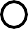 ) En relachant les contraintes :

par exemple, en autorisant des solutions approchées.
29
Exemple : Le problème du voyageur de commerce
Un représentant doit visiter n villes. Le représentant souhaite  faire une tournée en visitant chaque ville au moins et  exactement une fois, et en terminant à sa ville de départ.
30
Sous forme de graphe
On se donne un graphe connexe G = (V, E ), avec un  poids w (e) pour chaque arête e = (u, v ) ∈ E .
On veut déterminer un cycle hamiltonien (un cycle simple  qui passe par tous les sommets) de G de poids minimal.
31
Sous forme de graphe
On se donne un graphe connexe G = (V, E ), avec un  poids w (e) pour chaque arête e = (u, v ) ∈ E .
On veut déterminer un cycle hamiltonien (un cycle simple  qui passe par tous les sommets) de G de poids minimal.

On ne connaît aucun algorithme pour résoudre ce  problème qui fonctionne en temps polynomial (par tout ce  qui précède, ce problème est équivalent à la question
P = NP ?).
31
Sous forme de graphe
On se donne un graphe connexe G = (V, E ), avec un  poids w (e) pour chaque arête e = (u, v ) ∈ E .
On veut déterminer un cycle hamiltonien (un cycle simple  qui passe par tous les sommets) de G de poids minimal.

On ne connaît aucun algorithme pour résoudre ce  problème qui fonctionne en temps polynomial (par tout ce  qui précède, ce problème est équivalent à la question
P = NP ?).

Même si l’on se limite au cas Euclidien (les poids vérifient  l’inégalité triangulaire), le problème du voyageur de  commerce reste NP-complet.
31
Le cas euclidien est 2-approximable
On se place dans le cas suivant :
) le graphe est complet : pour toute paire de sommets u, v , il  y a une arête (u, v ).
) les poids vérifient l’inégalité triangulaire :
pour 3 sommets u, v , w arbitraires de V ,
w (u, v ) ≤ w (u, w ) + w (w, v ).
On ne connaît pas d’algorithme en temps polynomial qui  produit une solution optimale (sauf si P = NP).
Mais on connaît un algorithme en temps polynomial qui  produit une solution dont le poids est inférieur au double  de l’optimal.
Poids(Solution de l’algorithme) ≤ 2 ∗ Poids(Cycle optimal).
32
Le cas euclidien est 2-approximable
On se place dans le cas suivant :
) le graphe est complet : pour toute paire de sommets u, v , il  y a une arête (u, v ).
Quitte à ajouter des arêtes de poids infini (très grand), on  peut toujours s’y ramener.
) les poids vérifient l’inégalité triangulaire :
pour 3 sommets u, v , w arbitraires de V ,
w (u, v ) ≤ w (u, w ) + w (w, v ).
On ne connaît pas d’algorithme en temps polynomial qui  produit une solution optimale (sauf si P = NP).
Mais on connaît un algorithme en temps polynomial qui  produit une solution dont le poids est inférieur au double  de l’optimal.
Poids(Solution de l’algorithme) ≤ 2 ∗ Poids(Cycle optimal).
32
Pour en savoir plus
Voir cours d’algorithmique à venir
33
Au menu
Compléments sur la NP-complétude
Gérer la NP-complétude  Au delà de P et NP  Problèmes complets  D’autres complexités

Le grand tout
34
Plus précisément
Au delà de P et NP
Complexité en temps : compléments  Complexité en espace
35
Théorèmes de hiérarchie
Théorème de Hiérarchie. Soient f , f j  : N → N des fonctions constructibles en temps telles que f (n) log(f (n)) = o(f j(n)). Alors l’inclusion TIME(f) ⊂ TIME(fj) est stricte.
36
Théorèmes de hiérarchie
Théorème de Hiérarchie. Soient f , f j  : N → N des fonctions constructibles en temps telles que f (n) log(f (n)) = o(f j(n)). Alors l’inclusion TIME(f) ⊂ TIME(fj) est stricte.

) On dit qu’une fonction f (n) ≥ n log(n) est constructible en  temps si la fonction qui envoie 1n sur la représentation  binaire de 1f (n) est calculable en temps O(f (n)) :
36
Théorèmes de hiérarchie
Théorème de Hiérarchie. Soient f , f j  : N → N des fonctions constructibles en temps telles que f (n) log(f (n)) = o(f j(n)). Alors l’inclusion TIME(f) ⊂ TIME(fj) est stricte.

) On dit qu’une fonction f (n) ≥ n log(n) est constructible en  temps si la fonction qui envoie 1n sur la représentation  binaire de 1f (n) est calculable en temps O(f (n)) :
toutes les fonctions usuelles le sont.
36
Corollaire :
TIME(n2) Ç TIME(nlogn) Ç TIME(2n).
On obtient :

P Ç EXPTIME.
où
[
c
n
EXPTIME =	TIME(2 ).
c∈N
37
Corollaire :
TIME(n2) Ç TIME(nlogn) Ç TIME(2n).
On obtient :

P Ç EXPTIME.
où
[
c
n
EXPTIME =	TIME(2 ).
c∈N
Preuve :

) Tout polynôme devient ultimement négligeable devant nlog n ,
et donc P est un sous-ensemble de TIME(nlog n).
) Maintenant TIME(nlog n), qui contient tout P est un
sous-ensemble strict de, par exemple, TIME(2n), qui est  inclus dans EXPTIME.
37
Plus précisément
Au delà de P et NP
Complexité en temps : compléments  Complexité en espace
38
Complexité en espace mémoire
On souhaite mesurer la mémoire utilisée par un  algorithme.
) En fait, en théorie de la complexité, on parle plutôt  d’espace, ou d’espace mémoire, pour désigner la  mémoire.
)   Soit t : N → N une fonction.
On définit : SPACE(t(n)) comme la classe des problèmes  (langages) qui sont décidés par une machine de Turing qui  utilise deux rubans :
le premier ruban contient l’entrée est accessible en lecture
seulement : il peut être lu, mais il ne peut pas être écrit ;
le second est lui initialement vide et est accessible en lecture  et écriture ;
en utilisant O(t (n)) cases du second ruban, où n est la taille  de l’entrée.
ruban 1
. .
. . .
w = w1w2 · · · wn
.B
B
B
B
ruban 2
. .
.
.B
B
ruban de travail
B
B
. .
q
39
PSPACE est la classe des problèmes (langages) décidés  en espace polynomial :
k ∈N

Cette notion d’espace mémoire ne dépend pas réellement  du modèle de calcul utilisé :
) l’utilisation des machines de Turing comme modèle de base  est arbitraire.
[
k
PSPACE =	SPACE
(n ).
40
Théorème de Savitch
Soit t : N → N une fonction.  On définit :

) NSPACE(t(n)) de façon similaire, en remplaçant “machine  de Turing” par “machine de Turing non-déterministe”.
41
Théorème de Savitch
Soit t : N → N une fonction.  On définit :

) NSPACE(t(n)) de façon similaire, en remplaçant “machine  de Turing” par “machine de Turing non-déterministe”.

NPSPACE ?
41
Théorème de Savitch
Soit t : N → N une fonction.  On définit :

) NSPACE(t(n)) de façon similaire, en remplaçant “machine  de Turing” par “machine de Turing non-déterministe”.

NPSPACE ?

Théorème de Savitch :
[
k
PSPACE =	NSPACE
(n ).
k ∈N
41
Classes les plus usuelles
LOGSPACE = SPACE(log n)  NLOGSPACE = NSPACE(log n)
[
c
P =	TIME(n )
c∈N
[
c
NP =	NTIME(n )
c∈N
[
c
PSPACE =	SPACE(n )
c∈N
42
Le paysage de la complexité
LOGSPACE ⊂ NLOGSPACE ⊂ P ⊂ NP ⊂ PSPACE ⊂
EXPTIME.
EXPTIME
PSPACE

NP
P
NLOGSPACE  LOGSPACE
Que sait-on ?
) NLOGSPACE Ç PSPACE
) P Ç EXPTIME,
) on ne sait pas lesquelles des inclusions intermédiaires sont  strictes
43
Au menu
Compléments sur la NP-complétude
Gérer la NP-complétude  Au delà de P et NP  Problèmes complets  D’autres complexités

Le grand tout
44
Un problème PSPACE-complet naturel
Problème QBF (Quantified Boolean Formula):
Donnée: Une formule du calcul propositionnel en forme normale  conjonctive φ
Réponse: déterminer si ∃x1∀x2∃x3 · · · φ(x1, · · · , xn ) ? où x1, x2, · · · , xn
sont les variables de φ.

Théorème. Le problème QBF est PSPACE-complet.
45
Le problème QBF est dans PSPACE car il est facile de  construire un algorithme récursif qui le résout :
) pour une formule de la forme ∃x1φ (respectivement : ∀x1φ)  on fixe la valeur de x1 à 0, on propage cette valeur pour x1  dans φ pour obtenir φx1 =0,
et on s’appelle récursivement pour savoir si la formule φx1 =0
est satisfiable.
) On fixe alors la valeur de x1 à 1, on propage cette valeur  pour x1 dans φ pour obtenir φx1 =1,
et on s’appelle récursivement pour savoir si la formule φx1 =1
est satisfiable.
) On accepte si et seulement si φx1 =0 ou (resp. et) φx1 =1 sont  satisfiables.

L’algorithme fonctionne avec O(n) appels récursifs, chacun  utilisant un espace constant, et donc en espace total O(n),  où n est la taille de la formule.
46
Pour montrer qu’il est complet
) Supposons que le problème L soit accepté en espace  polynomial.
) On appelle GM le graphe des configurations de la machine  de Turing M, avec un arc entre deux configurations si l’une  est successeur directe de l’autre.
) On va écrire par une formule quantifiée φi ([C], [C′]) le fait
qu’il existe un chemin de longueur inférieure à 2i dans le  graphe GM entre les configurations C et C′. Le graphe GM  est de taille 2p(n) pour un certain polynôme p, où n = |w |.
) Cette formule s’obtient par récurrence sur i. Pour i = 0,  c’est la formule qui donne les arcs du graphe GM .
) Pour i > 0, on a envie d’écrire φi ([C], [C′]) comme
∃[C′′] φi−1([C], [C′′]) ∧ φi−1([C′′], [C′]).
Cependant si l’on fait ainsi, la formule obtenue sera de taille  exponentielle en i.
47
L’idée est de quantifier en réutilisant l’espace : on écrit
φi ([C], [Cj]) comme
∃[Cjj]∀[D1]∀[D2] φij([C], [Cj], [D1], [D2], [Cjj])
où φij([C], [Cj], [D1], [D2], [Cjj]) teste la relation
(([D1] = [C] ∧ [D2] = [Cjj]) ∨ (([D1] = [Cjj] ∧ [D2] = [Cj])
⇒ φi−1([D1], [D2]).
Cette fois la taille de φi sera de l’ordre de celle de φi−1 plus  O(p(n)). Un mot w est dans le langage L si et seulement  si φp(n)([C[w ]], [C∗]).

La fonction qui à w associe la formule quantifiée
φp(n)([C[w ]], [C∗]) est bien calculable en temps polynomial.
48
D’autres problèmes PSPACE-complets.
Les jeux stratégiques donnent naturellement naissance à  des problèmes PSPACE-complets.
49
D’autres problèmes PSPACE-complets.
Les jeux stratégiques donnent naturellement naissance à  des problèmes PSPACE-complets.

) Par exemple, le jeu GEOGRAPHY est PSPACE-complet :

On joue sur un graphe orienté G = (V, E ).
Le joueur 1 choisit un sommet u1 du graphe. Le joueur 2 doit  alors choisir un sommet v1 tel qu’il y ait un arc de u1 vers v1.  C’est alors au joueur 1 de choisir un autre sommet u2 tel  qu’il y ait un arc de v1 vers u2, et ainsi de suite.
On n’a pas le droit de repasser deux fois par le même  sommet.
Le premier joueur qui ne peut pas continuer le chemin
u1v1u2v2 · · · perd.
Le problème GEOGRAPHY consiste à déterminer étant  donné un graphe G et un sommet de départ pour le joueur  1, s’il existe une stratégie gagnante pour le joueur 1.
49
Jouer aux échecs ? au go ?
Problème ECHEC:
Donnée: Une configuration aux échecs.
Réponse: Décider si les blancs ont une stratégie gagnante.
1.
50
Jouer aux échecs ? au go ?
Problème ECHEC:
Donnée: Une configuration aux échecs.
Réponse: Décider si les blancs ont une stratégie gagnante.
Décidable ? Complexité ?
1.
50
Jouer aux échecs ? au go ?
Problème ECHEC:
Donnée: Une configuration aux échecs.
Réponse: Décider si les blancs ont une stratégie gagnante.
Décidable ? Complexité ?
) Un échiquier est une grille 8 × 8. Il y a donc un nombre fini  de configurations possibles.
1.
50
Jouer aux échecs ? au go ?
Problème ECHEC:
Donnée: Une configuration aux échecs.
Réponse: Décider si les blancs ont une stratégie gagnante.
Décidable ? Complexité ?
) Un échiquier est une grille 8 × 8. Il y a donc un nombre fini  de configurations possibles.
) Il y a donc un nombre fini de configurations C1, C2, · · · , Cm
gagnantes.
1.
50
Jouer aux échecs ? au go ?
Problème ECHEC:
Donnée: Une configuration aux échecs.
Réponse: Décider si les blancs ont une stratégie gagnante.
Décidable ? Complexité ?
) Un échiquier est une grille 8 × 8. Il y a donc un nombre fini  de configurations possibles.
) Il y a donc un nombre fini de configurations C1, C2, · · · , Cm
gagnantes.
) L’algorithme qui consiste à répondre VRAI si la  configuration en entrée est C1 ou C2 ou . . .Cm fonctionne  en utilisant un espace mémoire et un temps O(1).
1.
50
Jouer aux échecs ? au go ?
Problème ECHEC:
Donnée: Une configuration aux échecs.
Réponse: Décider si les blancs ont une stratégie gagnante.
Décidable ? Complexité ?
) Un échiquier est une grille 8 × 8. Il y a donc un nombre fini  de configurations possibles.
) Il y a donc un nombre fini de configurations C1, C2, · · · , Cm
gagnantes.
) L’algorithme qui consiste à répondre VRAI si la  configuration en entrée est C1 ou C2 ou . . .Cm fonctionne  en utilisant un espace mémoire et un temps O(1).
Le problème ECHEC est donc trivial 1 du point de vue de la  complexité :
1. Attention : on cherche en complexité/calculabilité un algorithme qui ré-  sout le problème de décision, et on n’impose pas “plus”, en particulier de sa-  voir “produire efficacement” cet algorithme
50
Jouer aux échecs ? au go ?
Problème ECHEC:
Donnée: Une configuration aux échecs.
Réponse: Décider si les blancs ont une stratégie gagnante.
Décidable ? Complexité ?
) Un échiquier est une grille 8 × 8. Il y a donc un nombre fini  de configurations possibles.
) Il y a donc un nombre fini de configurations C1, C2, · · · , Cm
gagnantes.
) L’algorithme qui consiste à répondre VRAI si la  configuration en entrée est C1 ou C2 ou . . .Cm fonctionne  en utilisant un espace mémoire et un temps O(1).
Le problème ECHEC est donc trivial 1 du point de vue de la  complexité :
) il est dans SPACE(1), TIME(1).
1. Attention : on cherche en complexité/calculabilité un algorithme qui ré-  sout le problème de décision, et on n’impose pas “plus”, en particulier de sa-  voir “produire efficacement” cet algorithme
50
Jouer aux échecs ? au go ?
Problème ECHEC:
Donnée: Une configuration aux échecs.
Réponse: Décider si les blancs ont une stratégie gagnante.
Décidable ? Complexité ?
) Un échiquier est une grille 8 × 8. Il y a donc un nombre fini  de configurations possibles.
) Il y a donc un nombre fini de configurations C1, C2, · · · , Cm
gagnantes.
) L’algorithme qui consiste à répondre VRAI si la  configuration en entrée est C1 ou C2 ou . . .Cm fonctionne  en utilisant un espace mémoire et un temps O(1).
Le problème ECHEC est donc trivial 1 du point de vue de la  complexité :
) il est dans SPACE(1), TIME(1).
 	Même chose pour le GO qui se joue sur une grille 19 × 19.
1. Attention : on cherche en complexité/calculabilité un algorithme qui ré-  sout le problème de décision, et on n’impose pas “plus”, en particulier de sa-  voir “produire efficacement” cet algorithme
50
GO généralisé
La grille est constituée de n × n points.
51
GO généralisé
La grille est constituée de n × n points.
Problème GO:
Donnée: Une configuration de GO sur un échiquier n × n et un entier  1 ≤ k ≤ n2.
Réponse: Décider si les blancs ont une stratégie gagnante qui mène  en n2 − k étapes à un échiquier où les noirs sont  complétement éliminés.
51
GO généralisé
La grille est constituée de n × n points.
Problème GO:
Donnée: Une configuration de GO sur un échiquier n × n et un entier  1 ≤ k ≤ n2.
Réponse: Décider si les blancs ont une stratégie gagnante qui mène  en n2 − k étapes à un échiquier où les noirs sont  complétement éliminés.

Théorème.
) GO est PSPACE-complet.
51
GO généralisé
La grille est constituée de n × n points.
Problème GO:
Donnée: Une configuration de GO sur un échiquier n × n et un entier  1 ≤ k ≤ n2.
Réponse: Décider si les blancs ont une stratégie gagnante qui mène  en n2 − k étapes à un échiquier où les noirs sont  complétement éliminés.

Théorème.
) GO est PSPACE-complet.

Principe :
) GO est dans PSPACE.
) GEOGRAPHY ≤ GO :
voir par exemple Christos H. Papadimitriou. Computational  Complexity. Addison-Wesley, 1994. p462.
51
Au menu
Compléments sur la NP-complétude
Gérer la NP-complétude  Au delà de P et NP  Problèmes complets  D’autres complexités

Le grand tout
52
Autres complexités
Complexité parallèle.
53
Autres complexités
Complexité parallèle.  Complexité randomisée.
53
Autres complexités
Complexité parallèle.  Complexité randomisée.  Complexité quantique.
53
Autres complexités
Complexité parallèle.  Complexité randomisée.  Complexité quantique.
. . .
53
Plus précisément
D’autres complexités
Quelques saveurs de la complexité parallèle  Quelques saveurs de la complexité randomisée  Quelques saveurs de la complexité quantique
54
Quelques saveurs de la complexité parallèle
Thèse du parallèlisme :

)   Le temps parallèle polynomial 2  correspond à l’espace  polynomial (PSPACE).
) Le temps parallèle polylogarithmique 3 correspond à
S
k
l’espace polylogarithmique (
SPACE(log n)).
k ∈N
Sans contrainte sur le nombre de processeurs, c’est-à-dire possible-  ment un nombre exponentiel de processeurs
Possiblement un nombre polynomial de processeurs
55
Problèmes “intrinsèquement non-parallélisables”
On considère souvent dans le parallèlisme que : “Se  parallélise bien”= temps parallèle polylogarithmique.
S
k
NC =
SPACE(log n) ⊂ P.
)
k ∈N
On ne sait pas si NC = P.

) Si NC /= P (comme cela est généralement conjecturé), les  problèmes de P les plus difficiles à paralléliser doivent  contenir les problèmes P-complets :

En parallèlisme, on dit parfois qu’un problème est
non-parallélisable s’il est P-difficile 4.

4. Pour un préordre ≤L défini comme ≤ (respectivement : ≤m ) en rem-  plaçant “calculable en temps polynomial” (resp. calculable) par “calculable en
espace logarithmique”.
56
Problèmes P-difficiles 5
Évaluation en calcul propositionnel
Donnée: Une formule F (x1, x2, · · · , xn ) du calcul propositionnel en  forme normale conjonctive, des valeurs x1, · · · , xn ∈ {0, 1}  pour chacune des variables de la formule.
Réponse: Décider si la formule F s’évalue à vrai pour ces valeurs des  variables.

Evaluation d’une suite booléenne
Donnée: Une suite de n équations booléennes du type e1 = 0,
e1 = 1, et ek = ei ∧ ej ou ek = ei ∨ ek , pour 1 ≤ j < k ≤ n
Réponse: Calculer la valeur de en
5. pour ≤L
57
Plus précisément
D’autres complexités
Quelques saveurs de la complexité parallèle  Quelques saveurs de la complexité randomisée  Quelques saveurs de la complexité quantique
58
Résumé
Chaque flèche correspond à une inclusion :
NP
RP
P
ZPP	NP ∩ coNP	BPP
PP
PSPACE
coRP	coNP

ZPP correspond aux problèmes qui sont reconnus par un  algorithme qui termine toujours avec une réponse correcte  et qui termine en temps moyen polynomial en la taille de  l’entrée.
BPP correspond aux problèmes qui sont reconnus par un  algorithme qui termine toujours en temps polynomial mais  possiblement avec une erreur bornée par ϵ > 0.
59
Exemple de problème BPP : Tester la nullité d’un  polynôme
On va présenter un test probabiliste pour lequel aucun  algorithme déterministe aussi efficace n’est connu.

Le but de ce test est de déterminer si un polynôme  p(x1, x2, · · ·  , xn) de degré faible à coefficients entiers est  identiquement nul.

On suppose que p est donné sous la forme d’un circuit  arithmétique sur la structure (R, +, −, ∗).
) On peut bien entendu vérifier cette propriété en  développant le polynôme p et en vérifiant que chacun des  termes du développement du polynôme est bien nul,
) mais cela peut prendre un temps exponentiel dans le pire  cas.
60
Algorithme randomisé
Evaluer p en des points a1, a2, · · ·  , an  choisis  aléatoirement.

Si p est identiquement 0, alors p(a1, a2, · · · , an) = 0.
Sinon, on s’attend à ce que p(a1, a2, · · · , an) /= 0 avec  grande probabilité.
61
Cela marche en fait aussi si l’on travaille sur un corps fini,  si le corps est suffisamment grand.
Proposition (Lemme de Schwartz-Zippel)
Soit F un corps, et S ⊂ F un sous-ensemble arbitraire. Soit p(x)  un polynôme non nul des n variables x = (x1, x2, · · · , xn) de  degré total d à coefficients dans F. Alors l’équation p(x) = 0  possède au plus d |S|n−1 solutions dans Sn.
Autrement dit, soit F un corps. Soit p(x1, · · · , xn) un  polynôme non nul de degré total d à coefficients dans F. Si  p est évalué sur un élément choisi uniformément parmi un  point de Sn, alors
d 
Pr(p(s1, · · · , sn) = 0) ≤	.
|S|
62
Application : Problème du couplage parfait
Un graphe biparti est un graphe dont les sommets peuvent  se partitionner en deux sous-ensembles U et V tels que  chaque arête ait une extrémité dans U et l’autre dans V .

Un couplage parfait dans un graphe biparti est un  sous-ensemble d’arêtes M tel que

les arêtes de M ne partagent pas de sommets ;
chaque sommet est l’extrémité d’une arête de M.
63
Application : Problème du couplage parfait
Un graphe biparti est un graphe dont les sommets peuvent  se partitionner en deux sous-ensembles U et V tels que  chaque arête ait une extrémité dans U et l’autre dans V .

Un couplage parfait dans un graphe biparti est un  sous-ensemble d’arêtes M tel que

les arêtes de M ne partagent pas de sommets ;
chaque sommet est l’extrémité d’une arête de M.

On connaît un algorithme polynomial pour déterminer si un  graphe biparti possède un couplage parfait.
63
Application : Problème du couplage parfait
Un graphe biparti est un graphe dont les sommets peuvent  se partitionner en deux sous-ensembles U et V tels que  chaque arête ait une extrémité dans U et l’autre dans V .

Un couplage parfait dans un graphe biparti est un  sous-ensemble d’arêtes M tel que

les arêtes de M ne partagent pas de sommets ;
chaque sommet est l’extrémité d’une arête de M.

On connaît un algorithme polynomial pour déterminer si un  graphe biparti possède un couplage parfait.

On ne sait pas si le problème est dans NC (se résout en  temps parallèle polylogarithmique).
63
Algorithme NC randomisé
On affecte à chaque arête (i, j) de G une variable xi,j et on  considère la matrice d’adjacence X de taille n × n avec ces  indéterminées plutôt que 1.

Le déterminant det(X ) est un polynôme de degré n en les  variables xi,j , avec un terme (non nul) pour chaque  couplage parfait.

G possède un couplage parfait si et seulement si le  polynôme det(X ) ne s’annule pas.
64
Algorithme NC randomisé
Cela est difficile à vérifier de façon déterministe, car det(X )
peut être de grande taille.

On peut le vérifier de façon probabiliste

) en choisissant des valeurs pour les xi,j dans un corps F de  taille suffisamment grande (par exemple dans Fp , avec p un  nombre premier plus grand que 2n).
) On calcule alors le déterminant, et on teste s’il est nul. Si le  graphe ne possède pas de couplage parfait, cela se  produira à coup sûr.
) Si le graphe possède un couplage parfait, alors cela se
produira avec probabilité au plus  n   = 1 .
2n	2
65
Plus précisément
D’autres complexités
Quelques saveurs de la complexité parallèle  Quelques saveurs de la complexité randomisée  Quelques saveurs de la complexité quantique
66
Complexité quantique
BQP : correspond aux problèmes solvables par un  ordinateur quantique en temps polynomial, avec une  probabilité d’erreur bornée par ϵ > 0.

Exemples :

) Factorisation (Algorithme de Shor)
) Logarithme Discret
)   . . .
67
Au menu
Compléments sur la NP-complétude
Gérer la NP-complétude  Au delà de P et NP  Problèmes complets  D’autres complexités

Le grand tout
68
Ceci est le dernier cours de INF412.

MERCI.

) pour votre attention.
) pour vos retours.
69
Année 1 (L2)
Année 2 (L3)
Année 3 (M1)
412
logique  modèles
321
langages
441
Prog. avancée
421
algorithmes
431
concurrence
311
tableaux  listes  récursivité
411
arbres  graphes
P. A.
442
données
Modal
tablette
Modal
WEB
Modal
WEB
Image  Bio-Info
Modal
Réseau
Robots  Prog. efficace
70
La pale
Tous les documents (poly, copie des transparents, notes)  sont autorisés.

Quand on demande un algorithme : du code haut niveau  suffit.

Le poly est un sur-ensemble de ce que nous avons vu en  amphis.

Réviser les PCs.
71
Le sondage
c’est IMPORTANT.
72